子
亲
受
时
光
享
共读一本好书
共读/ 共写 / 共同生活 / 快乐时光
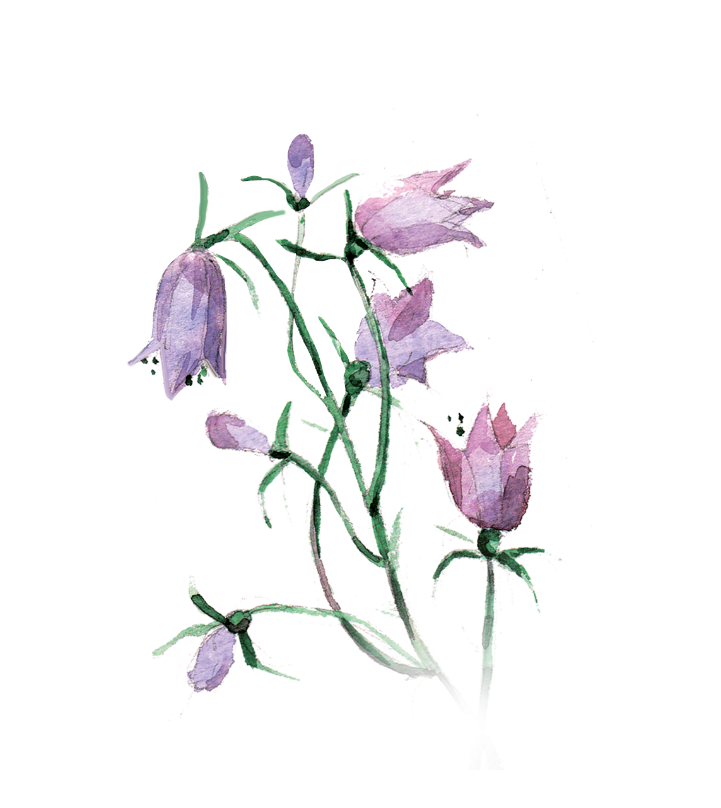 主讲人：宦欢
01
亲子关系问题之所在
02
最熟悉的陌生人
目
录
03
家庭教育之妙招
04
共读、共写、共生活
大多数中国家庭
现状
矛盾
大多数中国父母
对孩子教育
非常重视！
大多数中国父母
对家庭教育
不是很懂！
中国家庭教育越来越偏离该有的方向！
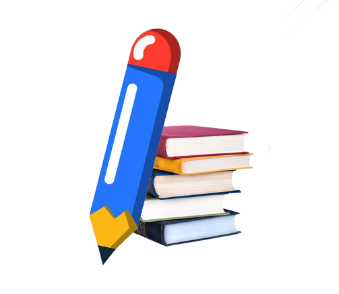 01
最熟悉的陌生人
亲子矛盾原因
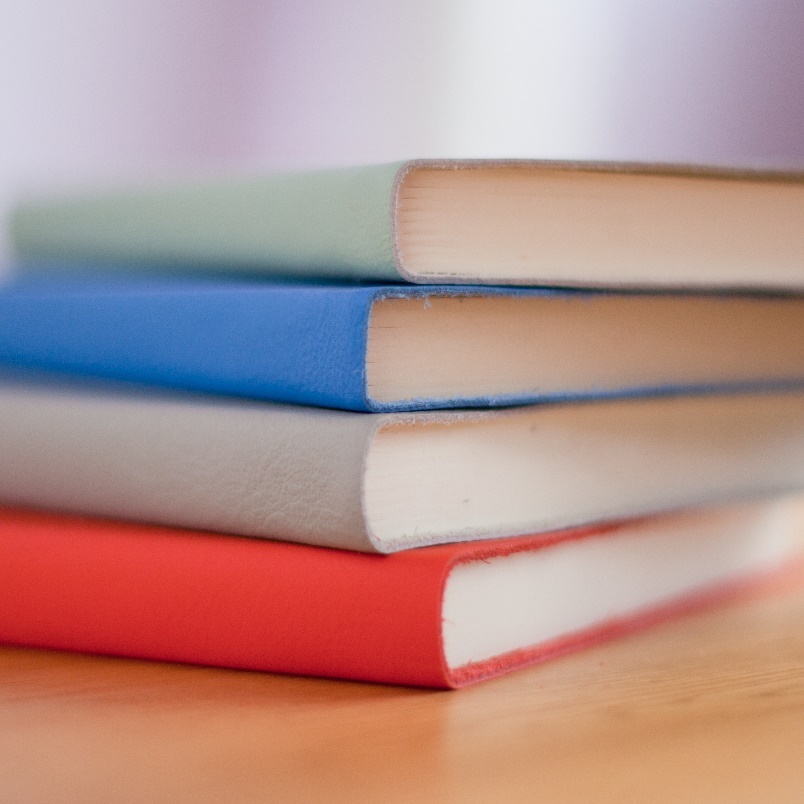 父母没有持证上岗
亲子没有共同语言
父母时间成为最珍贵的奢侈品
阅读可以让父母更快拿到上岗证。
如果没有共同的话语系统，那么话不投机半句多。
最好的教育就是深度陪伴！
父母没有上岗证
赏识教育
教育惩戒权缺失
棍棒出孝子
不打不成才
个性化教育
孩子受挫能力变弱
最熟悉的陌生人
你的事情不值得我花时间
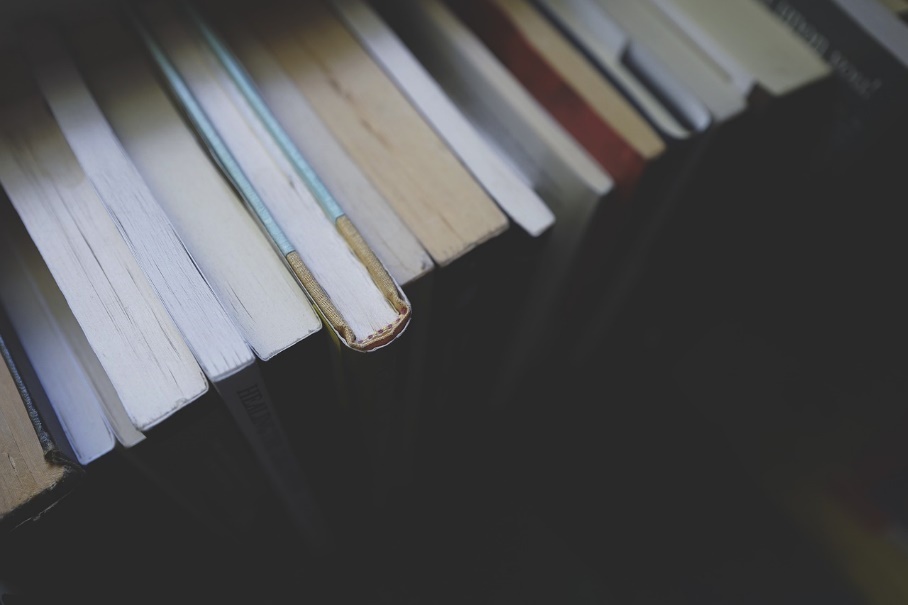 最好的教育是深度陪伴！
话不投机半句多
能撬动地球的手一定是能够推动摇篮的手，而不是教师的手。
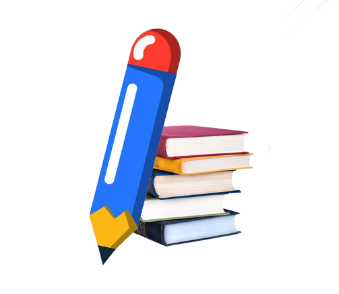 02
和孩子一起看世界
和孩子一起看世界：共读，共写，共生活！
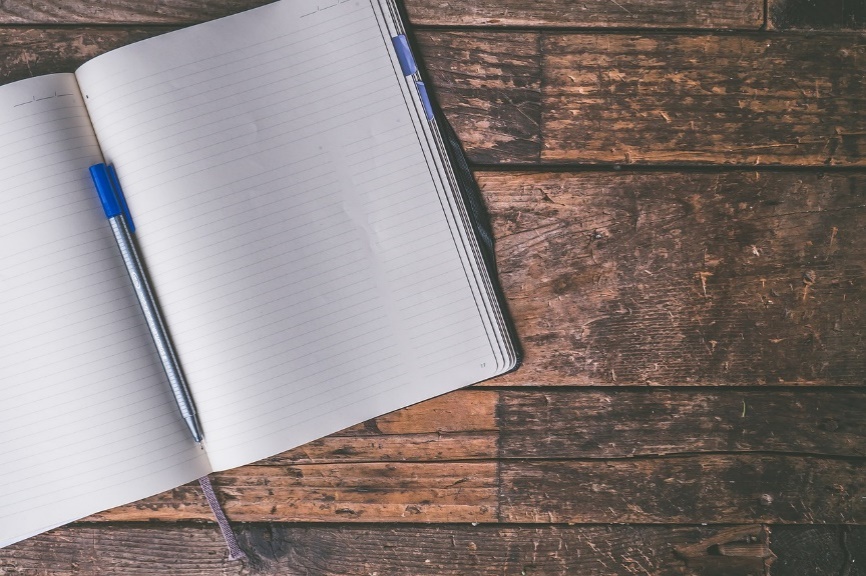 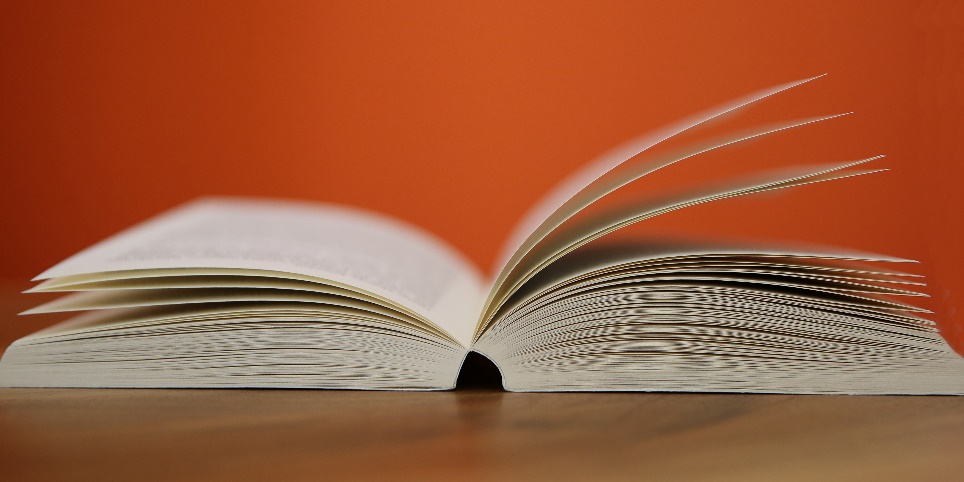 在教育中，鸟飞过，必然是一段永恒！
但是，写什么？
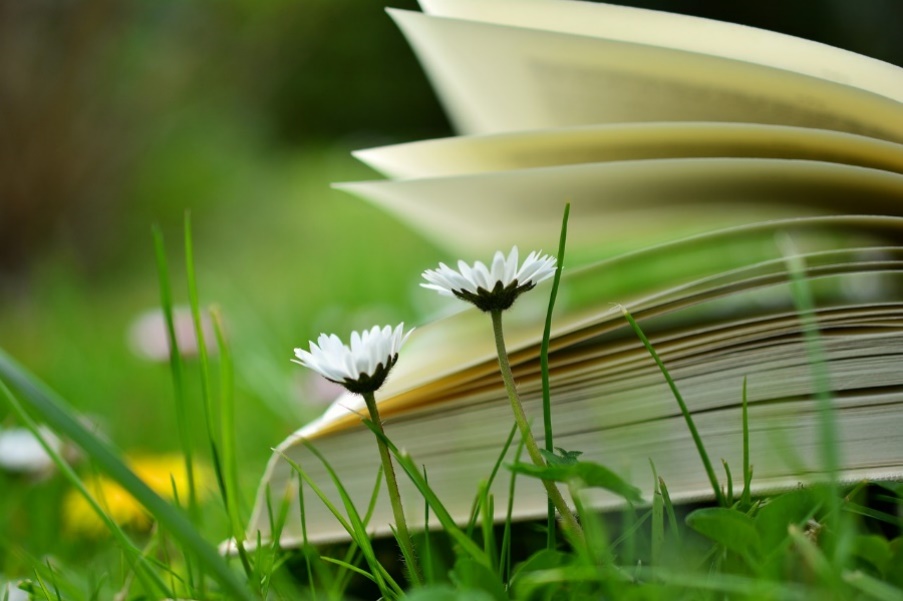 阅读首先要共读
读的对象
读的主体
读的方法
亲子共赏、共读才是真正的共同生活！
从共赏到共读
共读
怎样共读
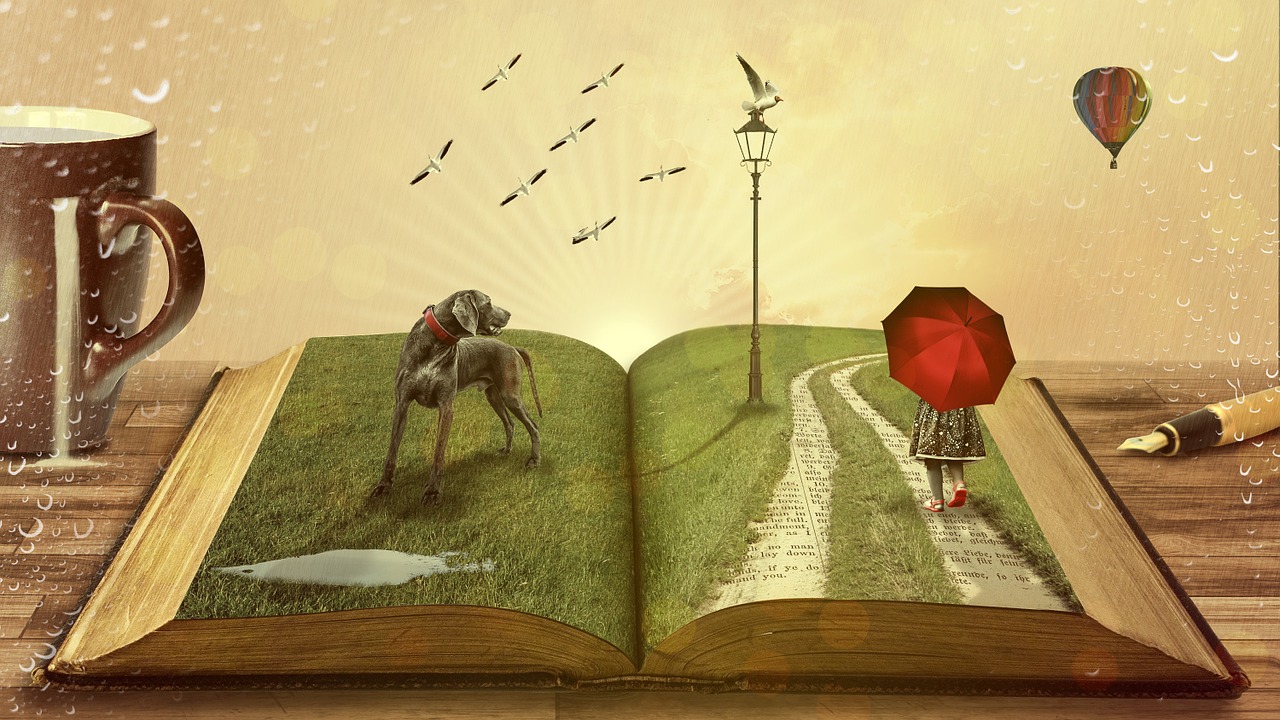 读的对象
读的主体
读的方法
不仅仅局限于书本、报刊、杂志之类的精神产品，更应该是自然和人类社会的一切。
阅读是选择性吸收的过程，阅读者的知识经验和思维方式决定了他跟什么样的书产生互动和共鸣。
阅读的效果取决于读者的阅读时间、努力程度和阅读技巧。
和孩子一起看世界
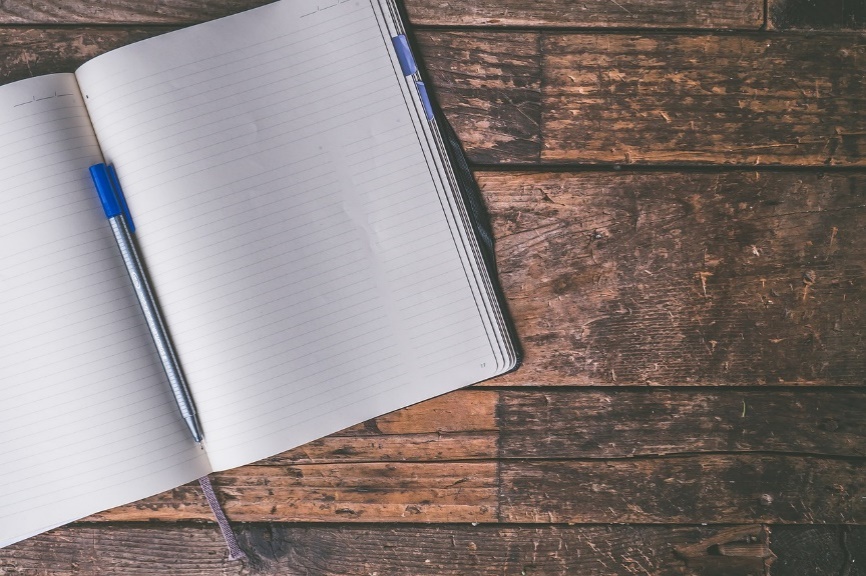 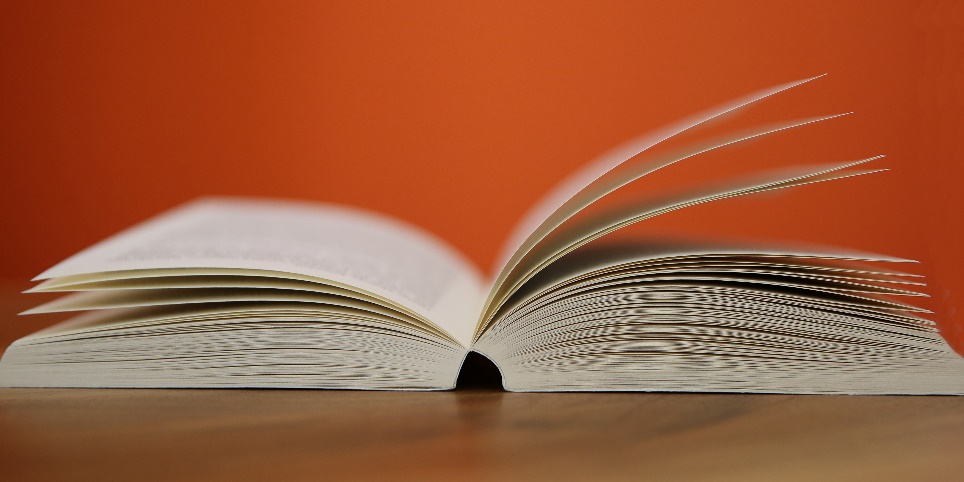 在教育中，鸟飞过，必然是一段永恒！
但是，写什么？
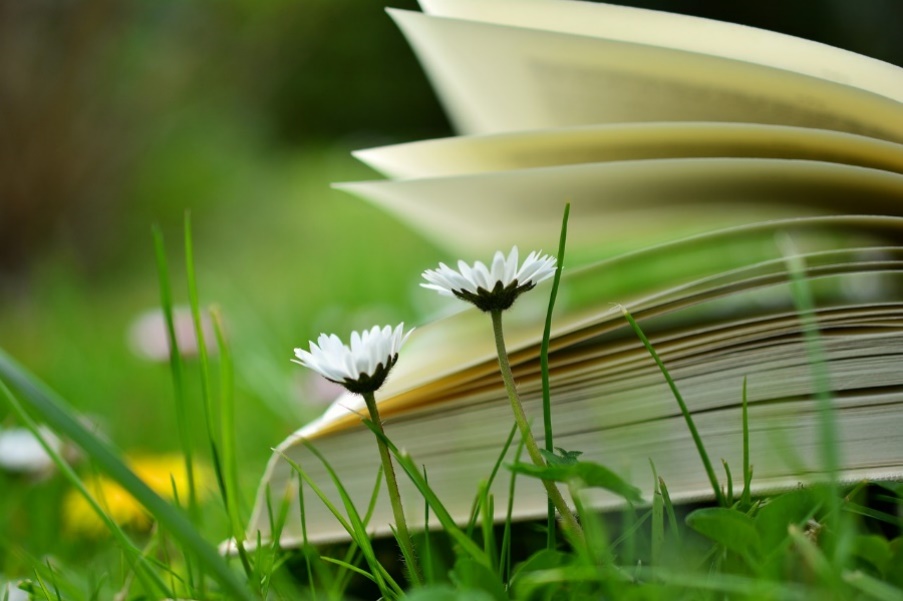 阅读首先要共读
读的对象
读的主体
读的方法
亲子共赏、共读才是真正的共同生活！
从共赏到共读
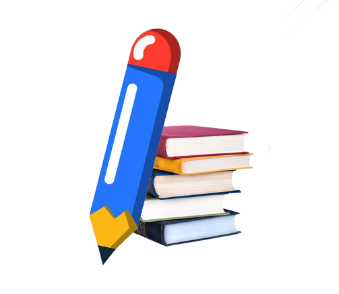 家庭教育并不是负担，而是一种乐趣、享受和富足。
阅读
通
卡
态
风
格
动
谢谢大家
亲子阅读/ 读书笔记 / 教育培训 / 学习分享
本书的价值
在此输入标题文字
在此输入标题文字
在此输入标题文字
在此输入标题文字
请在此添加文字并根据需要调整字体大小，建议采用合适行距和合适的对齐方式。
请在此添加文字并根据需要调整字体大小，建议采用合适行距和合适的对齐方式。
请在此添加文字并根据需要调整字体大小，建议采用合适行距和合适的对齐方式。
请在此添加文字并根据需要调整字体大小，建议采用合适行距和合适的对齐方式。
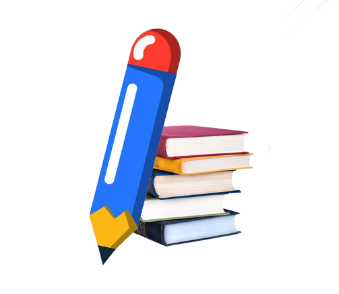 02
本书的作者是谁
作者简介
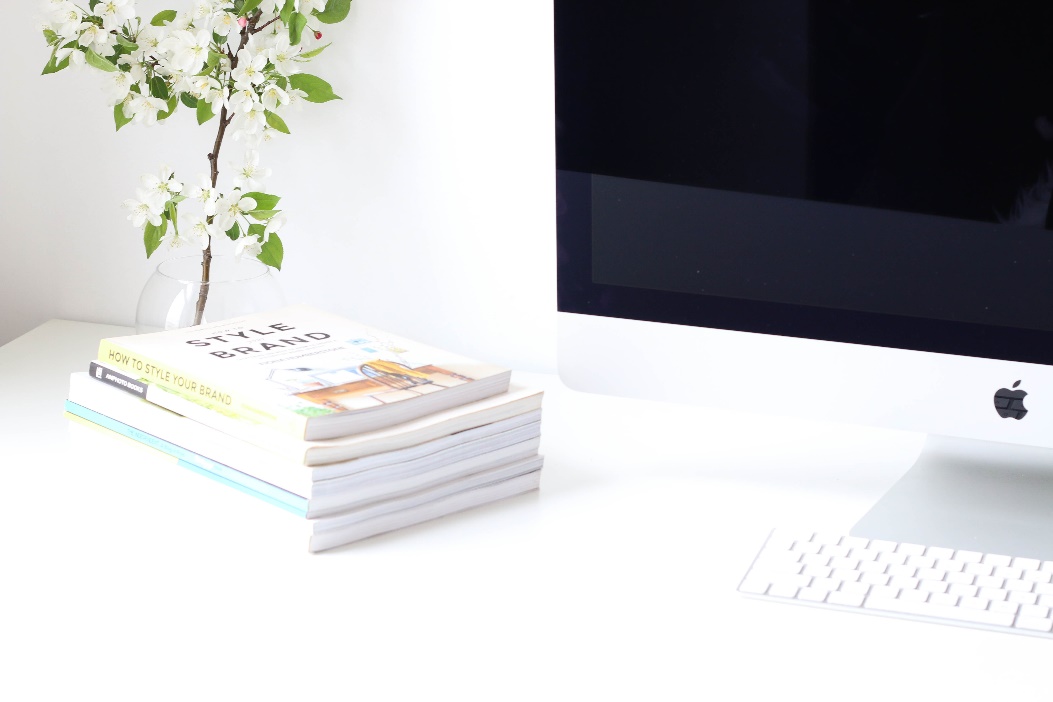 标题文字添加
请在此添加文字并根据需要调整字体大小，建议采用合适行距和合适的对齐方式。
请在此添加文字并根据需要调整字体大小，建议采用合适行距和合适的对齐方式。请在此添加文字并根据需要调整字体大小，建议采用合适行距和合适的对齐方式。图片替换可以右键选择“更改图片”。
作者的成就
添加标题
添加标题
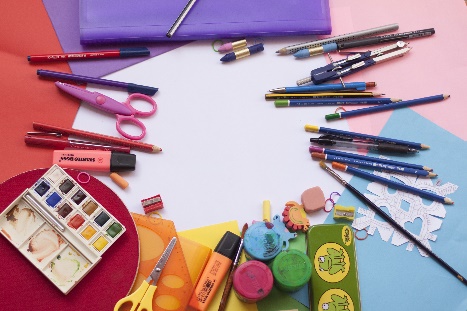 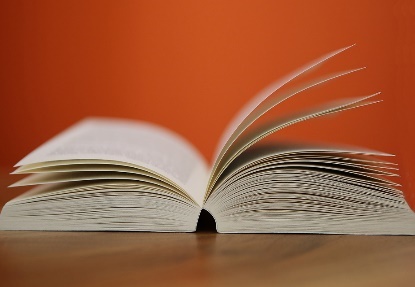 点击此处添加标题
点击此处添加标题
请在此添加文字内容并根据需要调整字体大小，建议采用1.5倍行距和合适的对齐方式。图片替换可以右键选择“更改图片”。
请在此添加文字内容并根据需要调整字体大小，建议采用1.5倍行距和合适的对齐方式。图片替换可以右键选择“更改图片”。
作者的地位和影响力
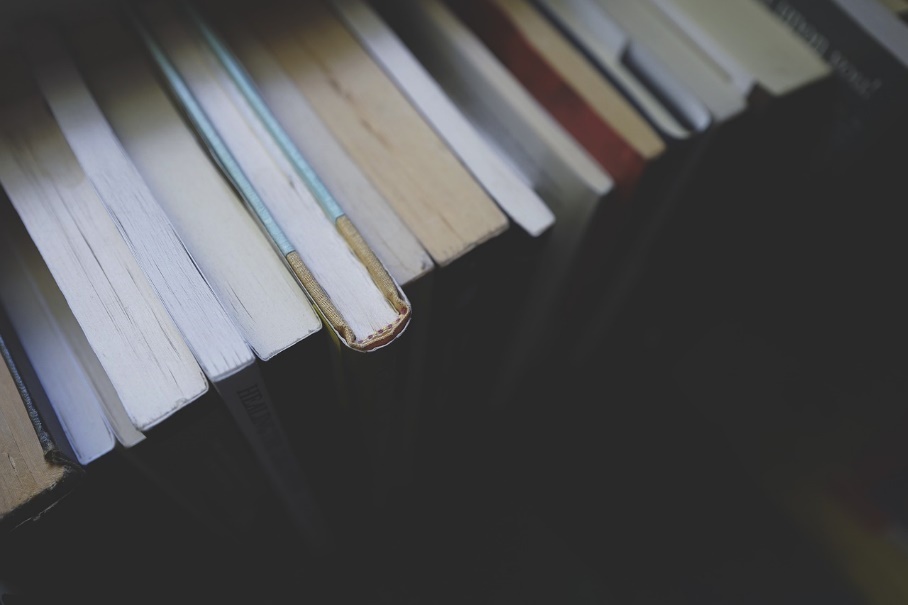 在此输入标题文字
在此输入标题文字
在此输入标题文字
在此输入标题文字
请在此添加文字并根据需要调整字体大小，建议采用合适行距和合适的对齐方式。
请在此添加文字并根据需要调整字体大小，建议采用合适行距和合适的对齐方式。
请在此添加文字并根据需要调整字体大小，建议采用合适行距和合适的对齐方式。
请在此添加文字并根据需要调整字体大小，建议采用合适行距和合适的对齐方式。
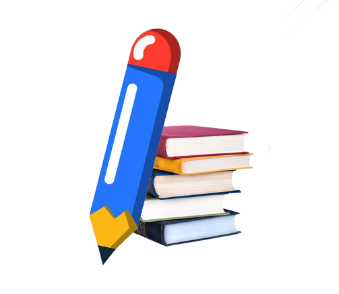 03
本书讲了什么
本书的主要内容
在此输入标题文字
在此输入标题文字
在此输入标题文字
在此输入标题文字
请在此添加文字并根据需要调整字体大小，建议采用合适行距和合适的对齐方式。
请在此添加文字并根据需要调整字体大小，建议采用合适行距和合适的对齐方式。
请在此添加文字并根据需要调整字体大小，建议采用合适行距和合适的对齐方式。
请在此添加文字并根据需要调整字体大小，建议采用合适行距和合适的对齐方式。
核心内容
在此输入标题文字
在此输入标题文字
在此输入标题文字
在此输入标题文字
在此添加文字
请在此添加文字并根据需要调整字体大小，建议采用合适行距和合适的对齐方式。
请在此添加文字并根据需要调整字体大小，建议采用合适行距和合适的对齐方式。
请在此添加文字并根据需要调整字体大小，建议采用合适行距和合适的对齐方式。
请在此添加文字并根据需要调整字体大小，建议采用合适行距和合适的对齐方式。
精彩段落
在此输入标题文字
在此输入标题文字
在此输入标题文字
在此输入标题文字
在此输入标题文字
请在此添加文字并根据需要调整字体大小，建议采用合适行距和合适的对齐方式。
请在此添加文字并根据需要调整字体大小，建议采用合适行距和合适的对齐方式。
请在此添加文字并根据需要调整字体大小，建议采用合适行距和合适的对齐方式。
请在此添加文字并根据需要调整字体大小，建议采用合适行距和合适的对齐方式。
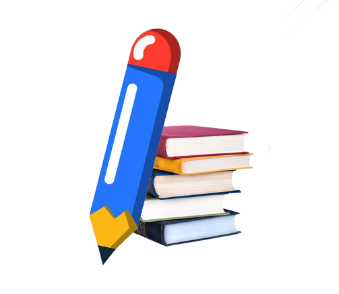 04
本书的读后感
给我的启发
标题文字添加
标题文字添加
标题文字添加
请在此添加文字并根据需要调整字体大小，建议采用合适行距和合适的对齐方式。
请在此添加文字并根据需要调整字体大小，建议采用合适行距和合适的对齐方式。
请在此添加文字并根据需要调整字体大小，建议采用合适行距和合适的对齐方式。
本书的意义
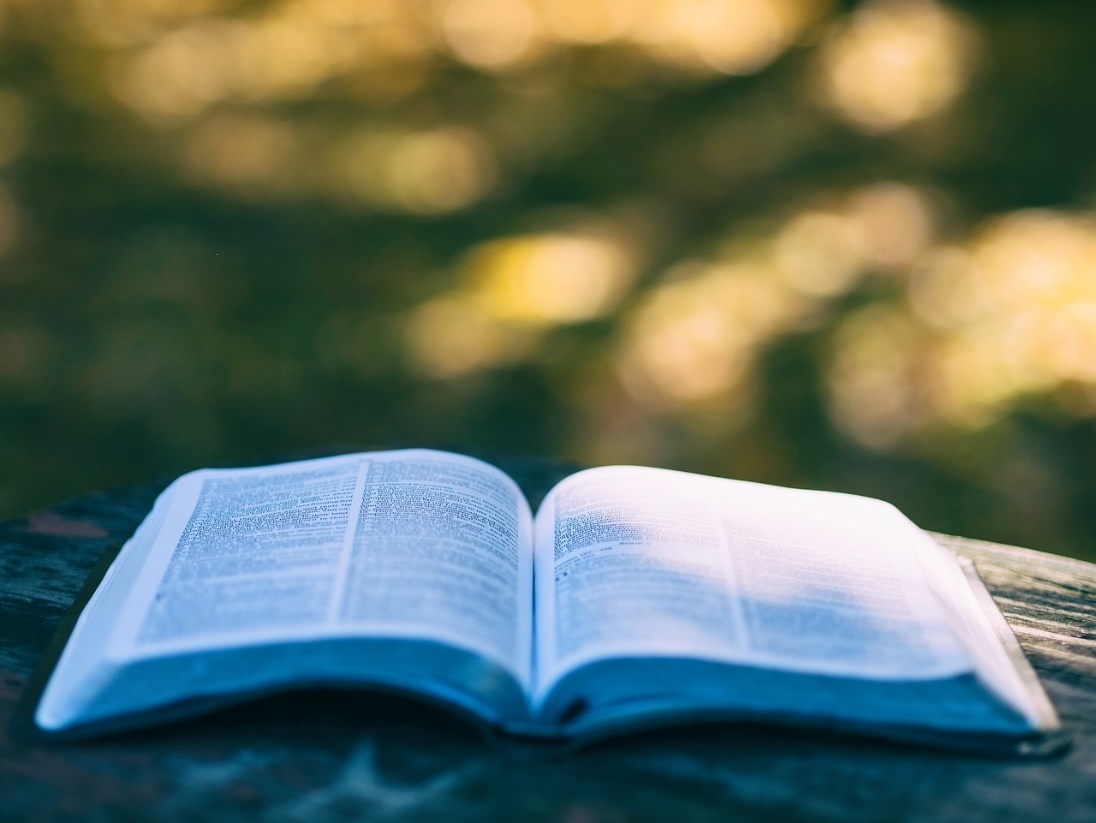 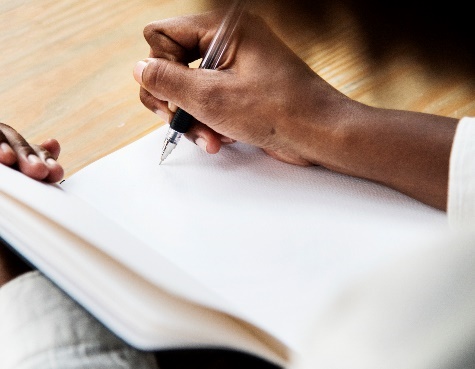 请替换文字内容
添加文字内容
请在此添加文字内容并根据需要调整字体大小，建议采用合适行距和合适的对齐方式。
阅读后有哪些收获
在此输入标题文字
在此输入标题文字
在此输入标题文字
请在此添加文字并根据需要调整字体大小，建议采用合适行距和合适的对齐方式。
请在此添加文字并根据需要调整字体大小，建议采用合适行距和合适的对齐方式。
请在此添加文字并根据需要调整字体大小，建议采用合适行距和合适的对齐方式。
附赠备用图标【1】
附赠备用图标【2】
模版使用说明
1
软件兼容：本模板在WPS和powerpoint均可使用。如使用WPS,建议在官网下载最新版。Powerpoint则建议使用2010版本以上。
替换图片：直接选中图片，然后右键弹出菜单选中“更改图片”，即可在替换图片的同时，保留原来的动画顺序。
2
替换文字：点击要修改的文字，将鼠标光标置于文本框内，即可进行修改。
3
动画：本模版各页面均有动画，如需新增图文元素，请注意新增元素的动画效果。
4
5
一键替换颜色方案：本模版设计时就采用颜色方案策略，方便使用者根据实际情况一键替换颜色。WPS在“设计——配色方案”进行色彩一键替换。Powerpoint在“设计——颜色”即可进行修改。
声  明
模板仅限购买者个人使用，
为了保证您和作者的利益，
请勿将模板复制、传播、销售。
也不得发布到互联网上任何网站、论坛、社区、微博等途径提供免费或者收费下载，
否则将承担法律责任。
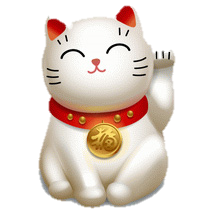 尘电PPT设计
更多模版请看：
http://chn.docer.com/works?userid=295904551